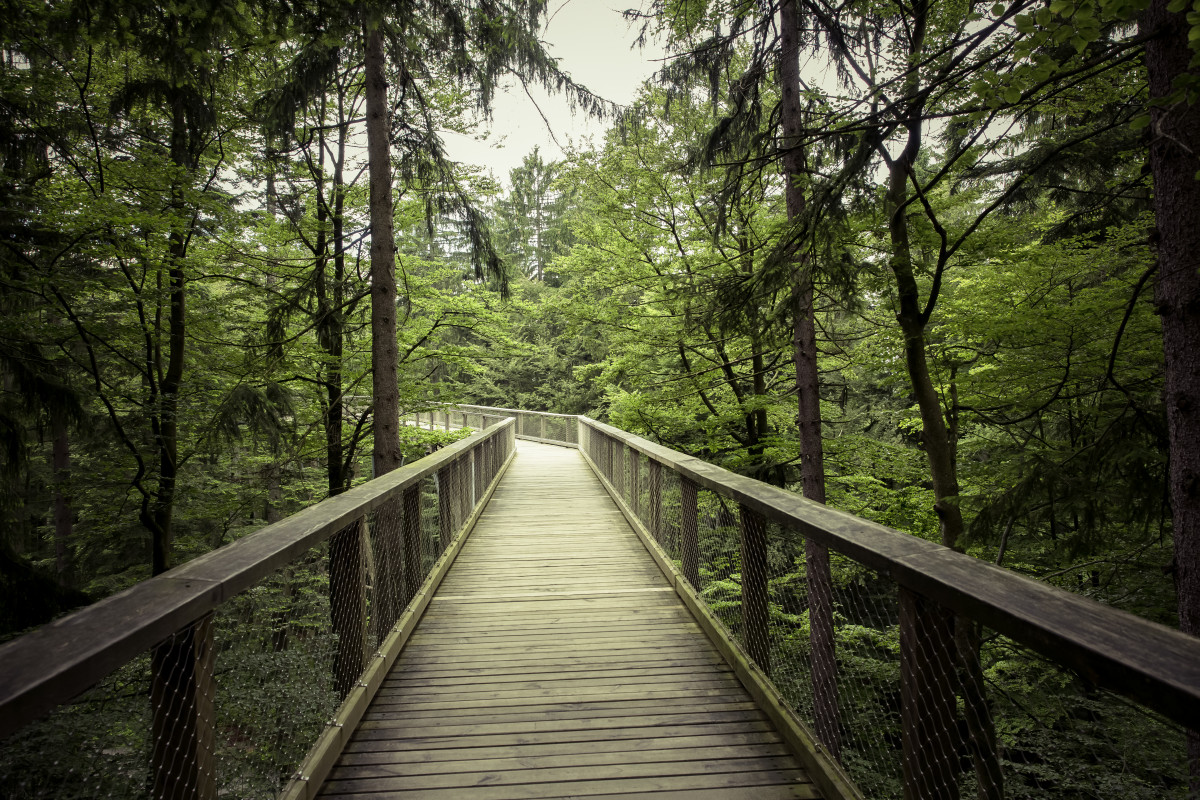 Escaping the Dangers of Spiritual Lukewarmness
With Bishop Ronald K. Powell
Revelation 3:15-16
"I know your works: you are neither cold nor hot. Would that you were either cold or hot! So,
because you are lukewarm, and neither hot nor cold, I will spit you out of my mouth."
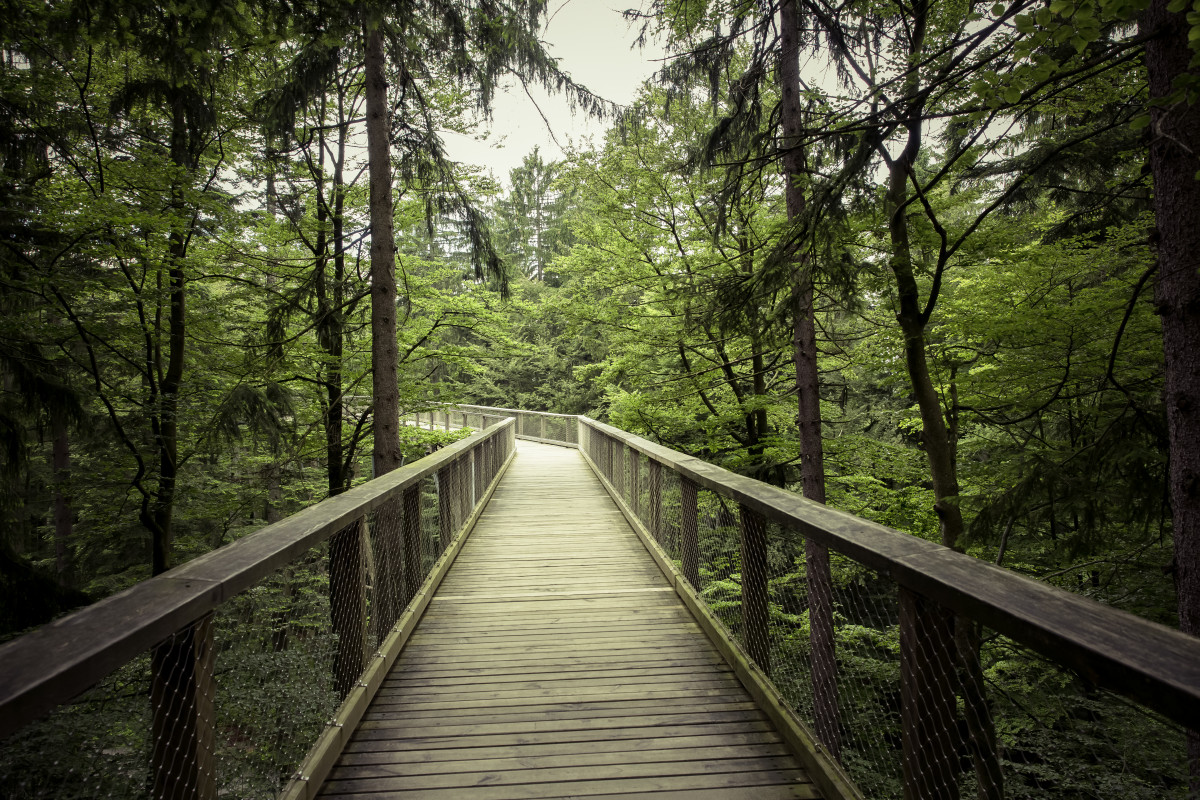 Romans 12:2
2 Do not be conformed to this world, but be transformed by the renewal of your mind, that by testing you may discern what is the will of God, what is good and acceptable and perfect.
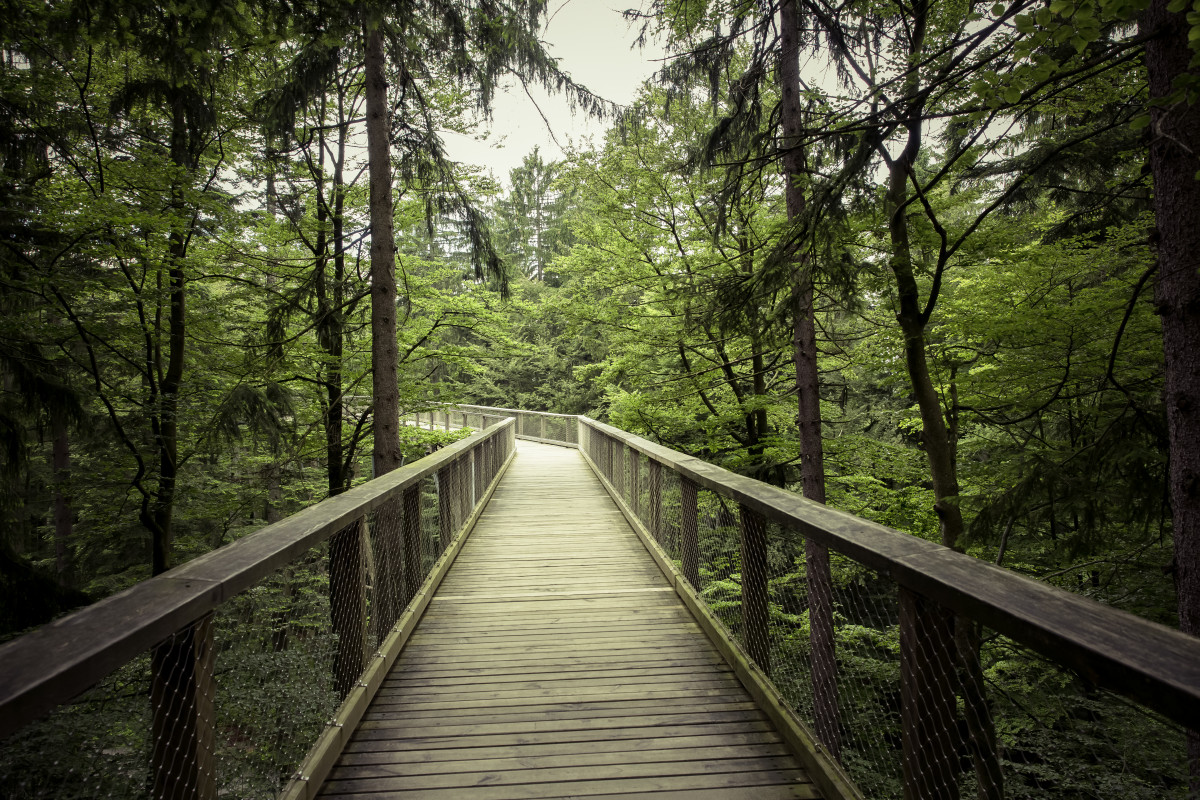 Matthew 13:22
22 As for what was sown among thorns, this is the one who hears the word, but the cares of the world and the deceitfulness of riches choke the word, and it proves unfruitful.
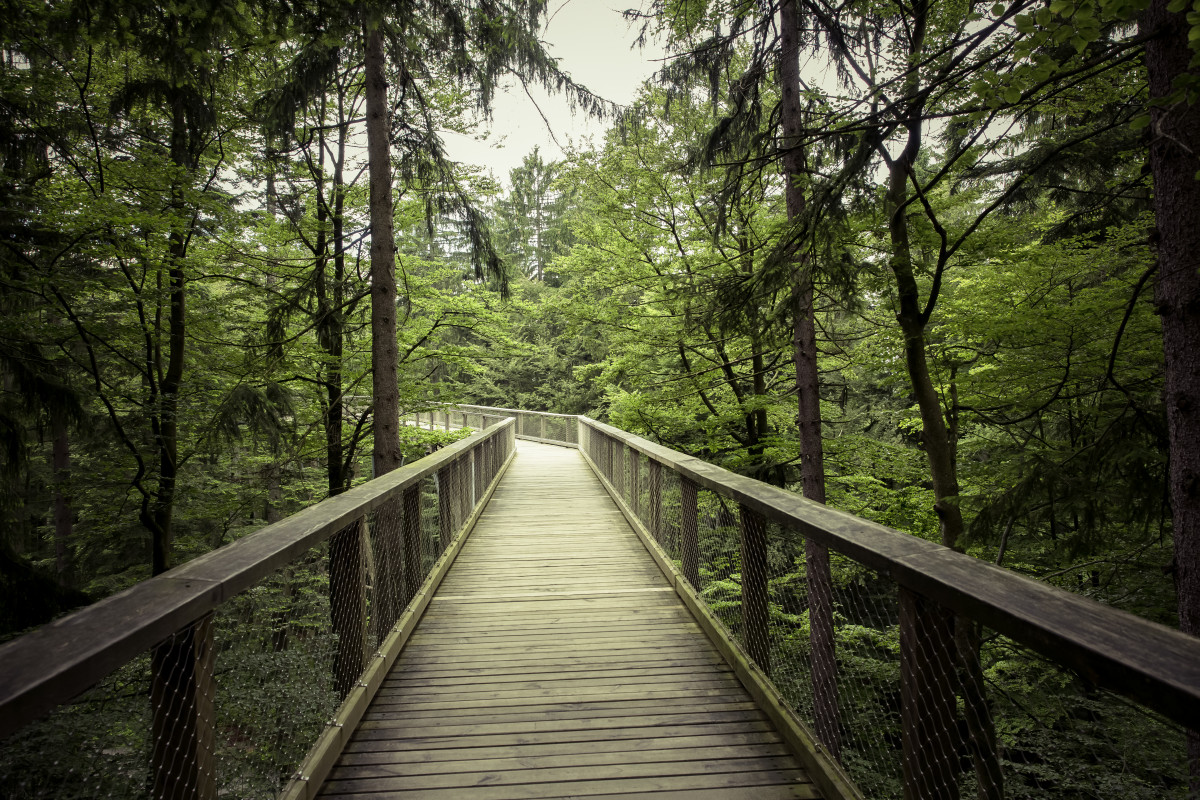 Psalm 1:2
but his delight is in the law of the Lord, and on his law, he meditates day and night.
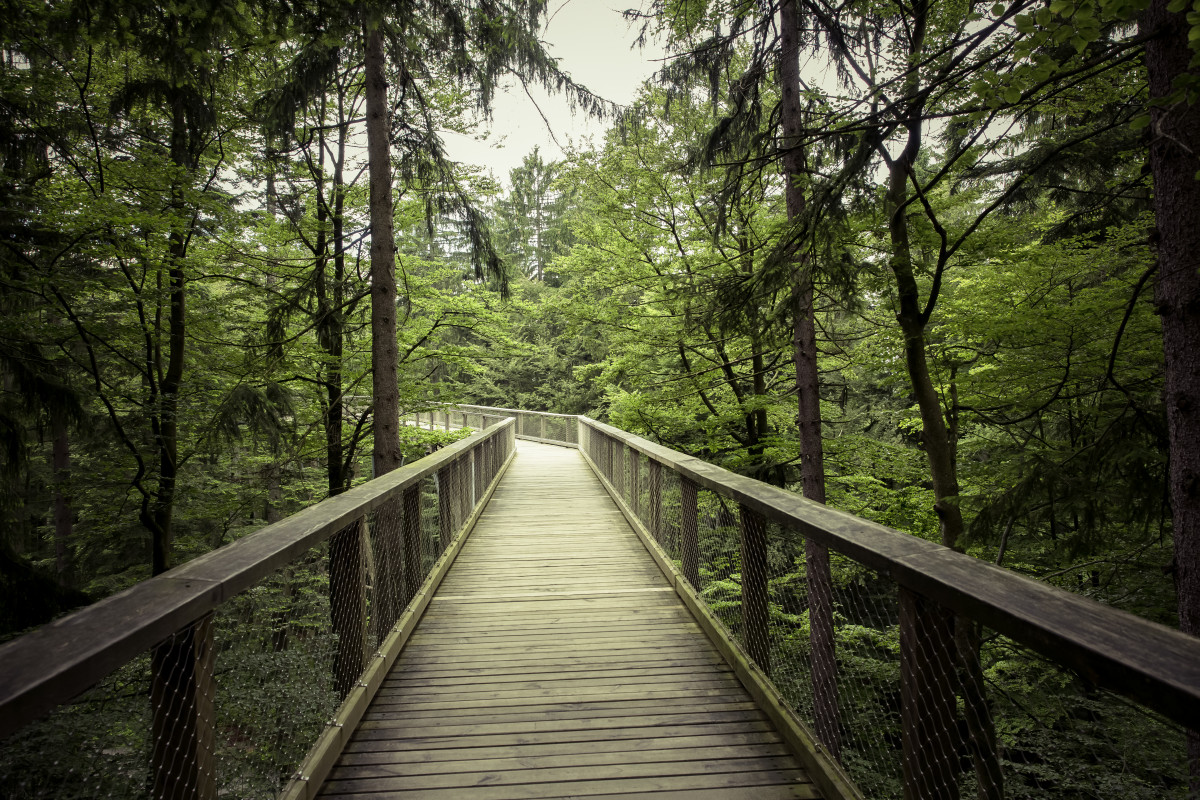 Matthew 5:14-16
14 “You are the light of the world. A city set on a hill cannot be hidden. 15 Nor do people light a lamp and put it under a basket, but on a stand, and it gives light to all in the house. 16 In the same way, let your light shine before others, so that[a] they may see your good works and give glory to your Father who is in heaven.
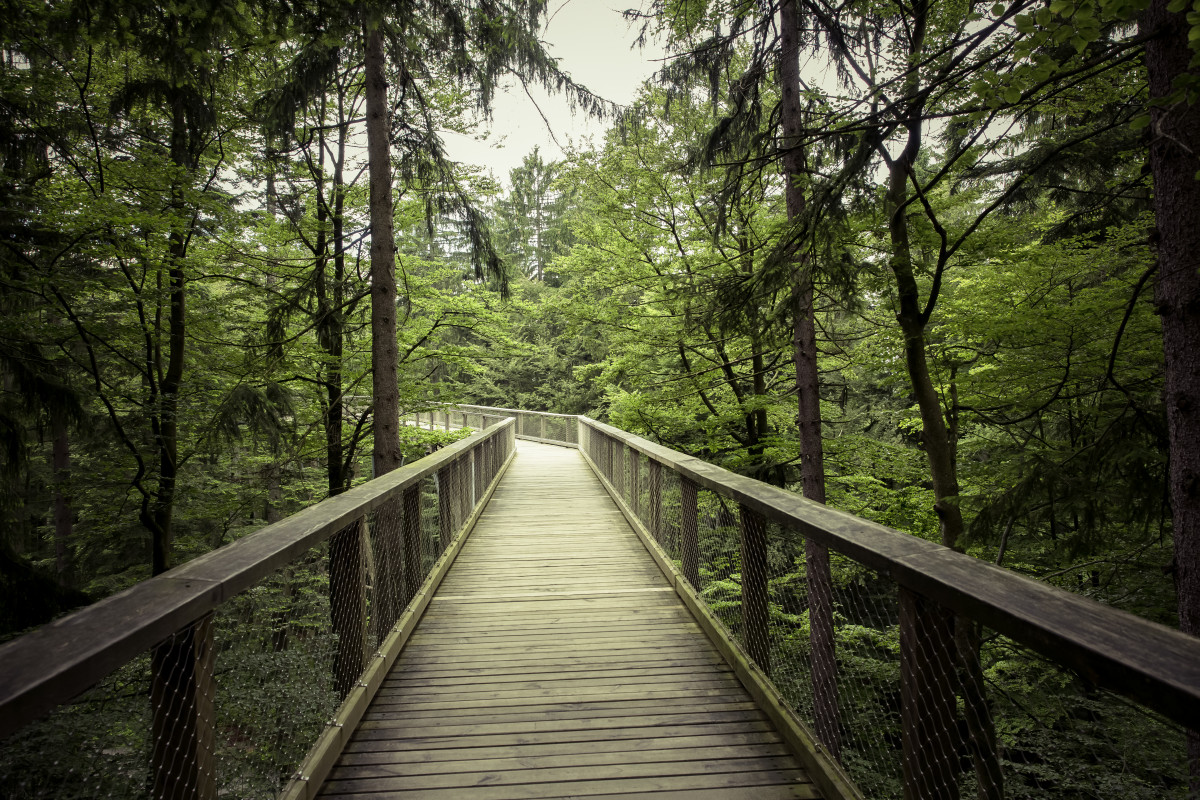 Mark 4:16-19
16 And these are the ones sown on rocky ground: the ones who, when they hear the word, immediately receive it with joy. 17 And they have no root in themselves, but endure for a while; then, when tribulation or persecution arises on account of the word, immediately they fall away. 18 And others are the ones sown among thorns. They are those who hear the word, 19 but the cares of the world and the deceitfulness of riches and the desires for other things enter in and choke the word, and it proves unfruitful.
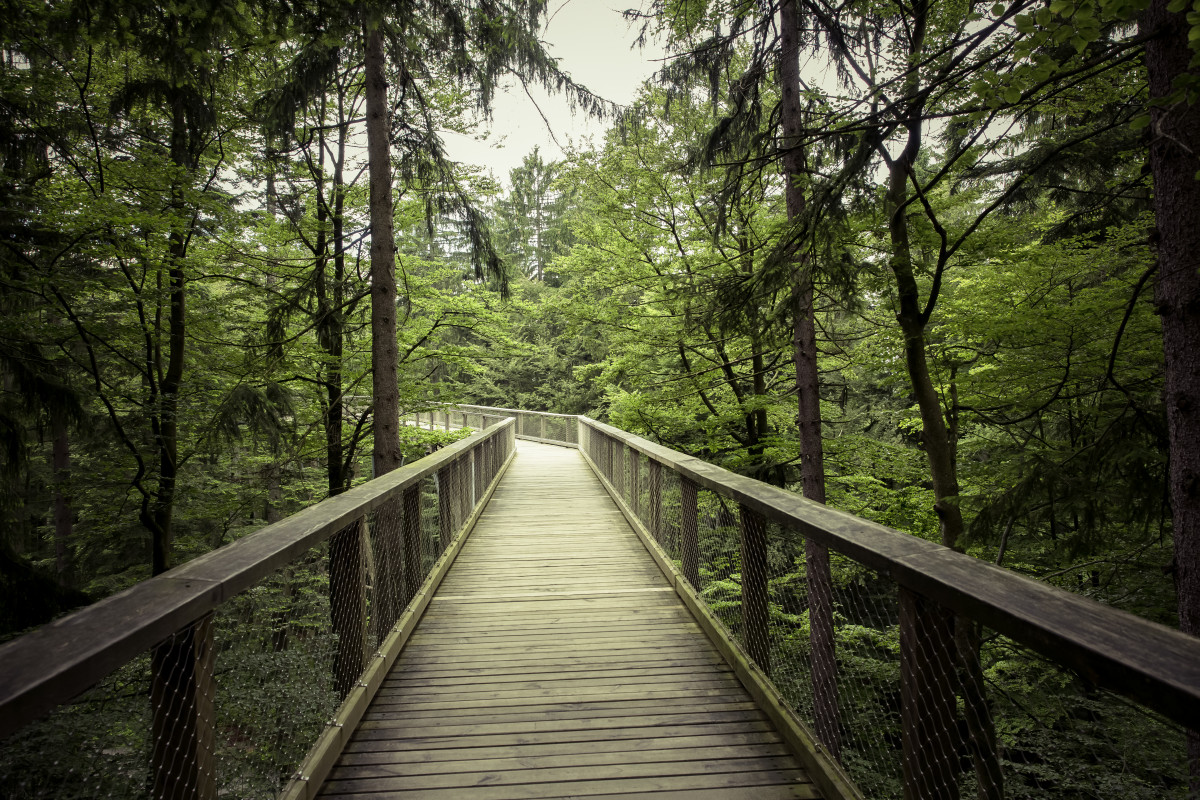 Zechariah 1:3
3 Therefore say to them, thus declares the Lord of hosts: Return to me, says the Lord of hosts, and I will return to you, says the Lord of hosts.
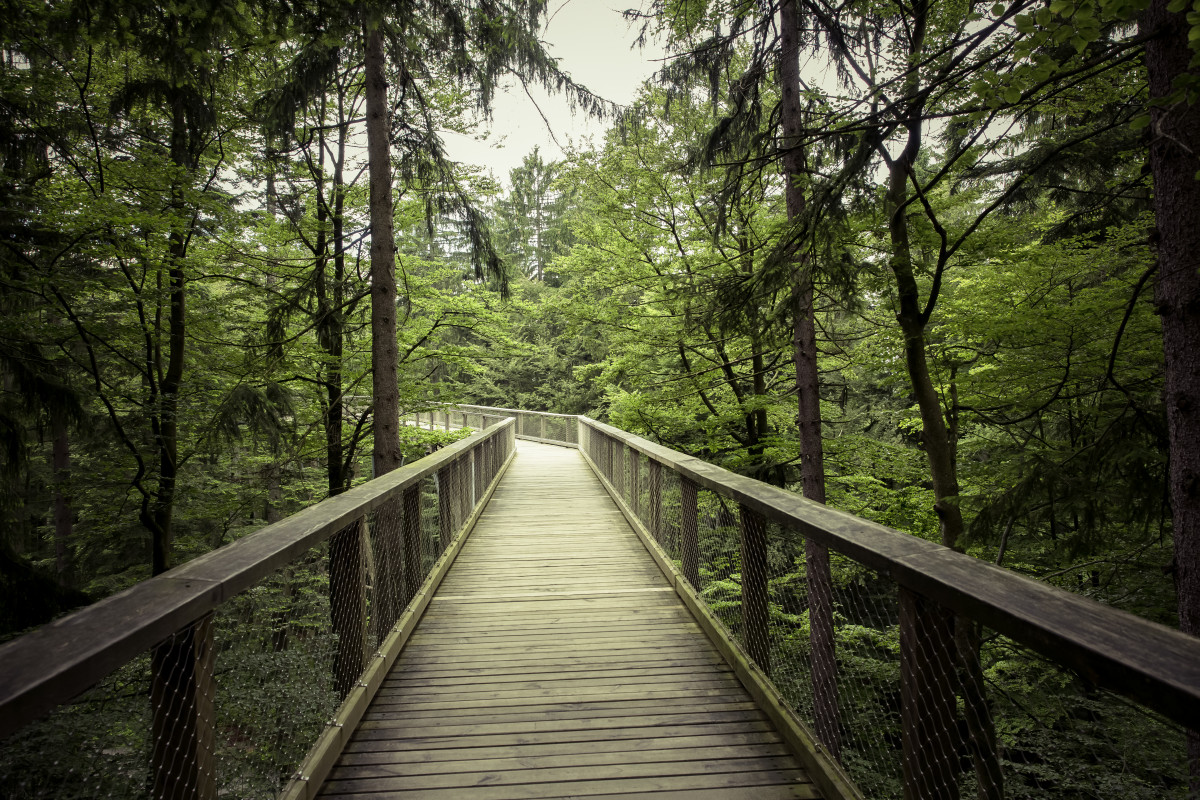 Revelation 2:4
4 But I have this against you, that you have abandoned the love you had at first.
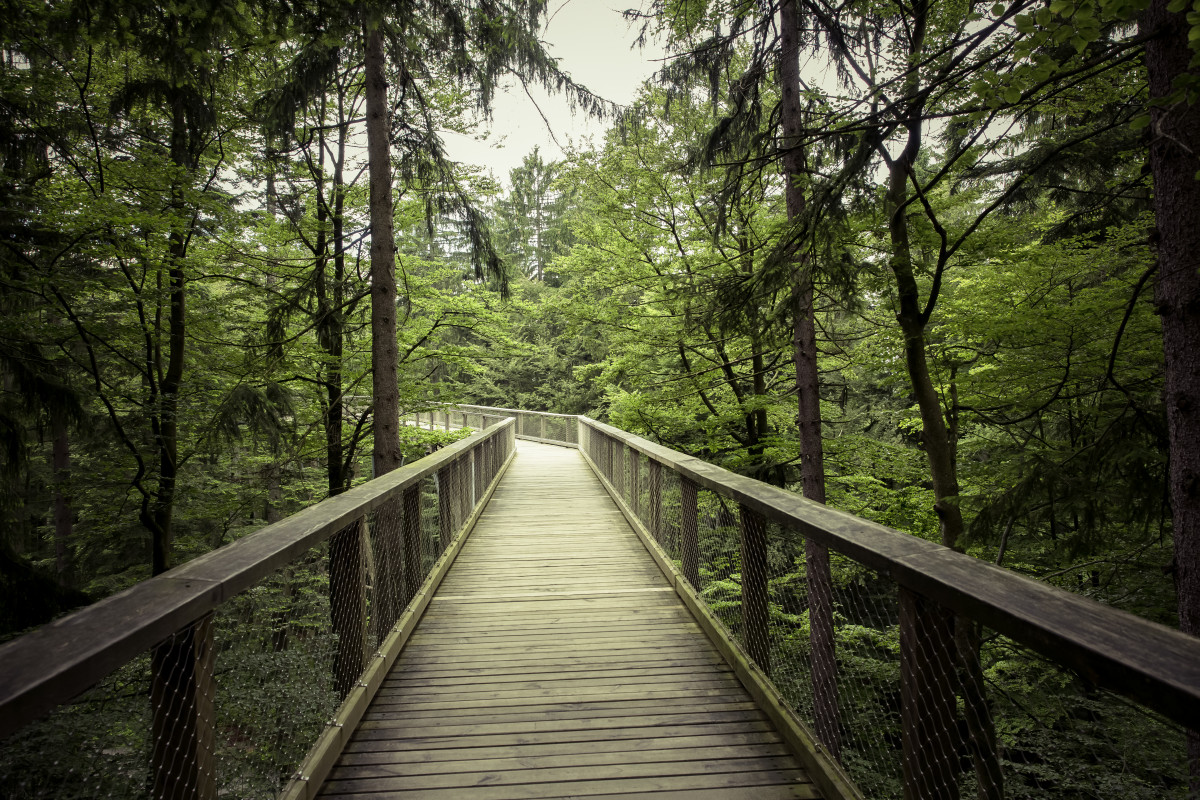 Colossians 4:2
2 Continue steadfastly in prayer, being watchful in it with thanksgiving.
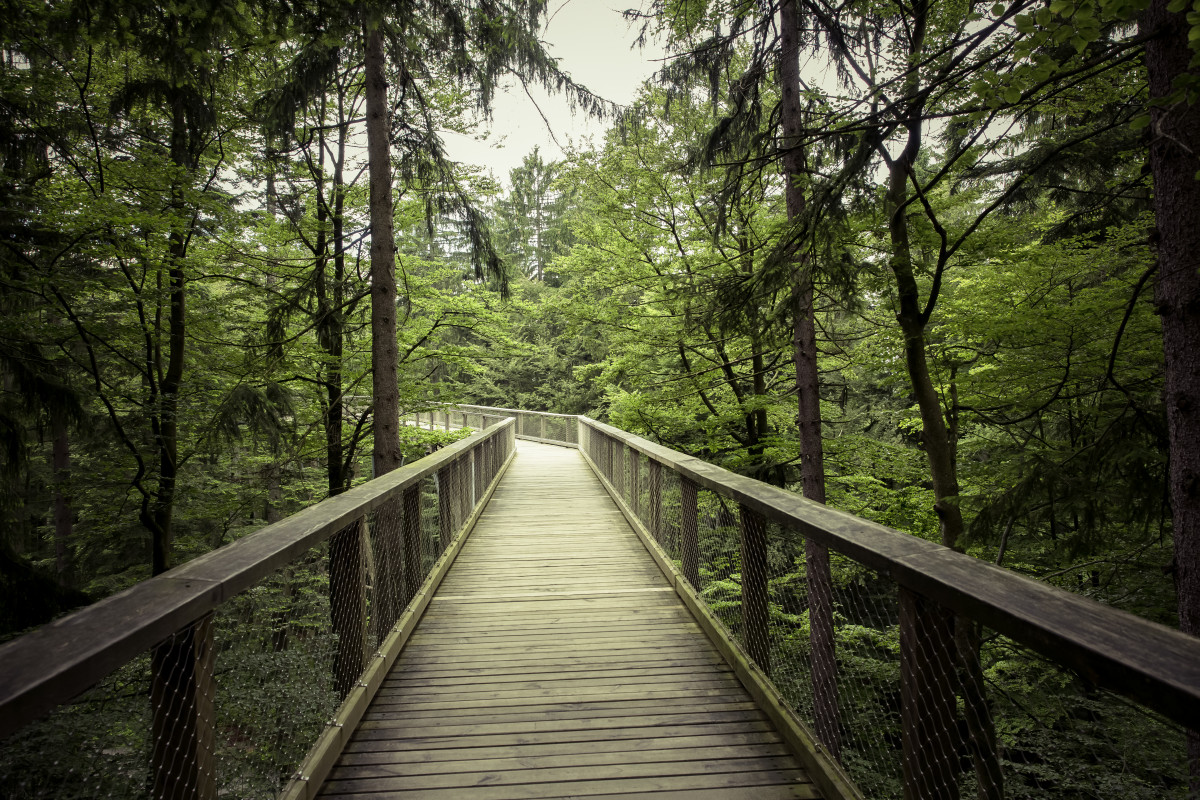 2 Timothy 3:16
16 All Scripture is breathed out by God and profitable for teaching, for reproof, for correction, and for training in righteousness,
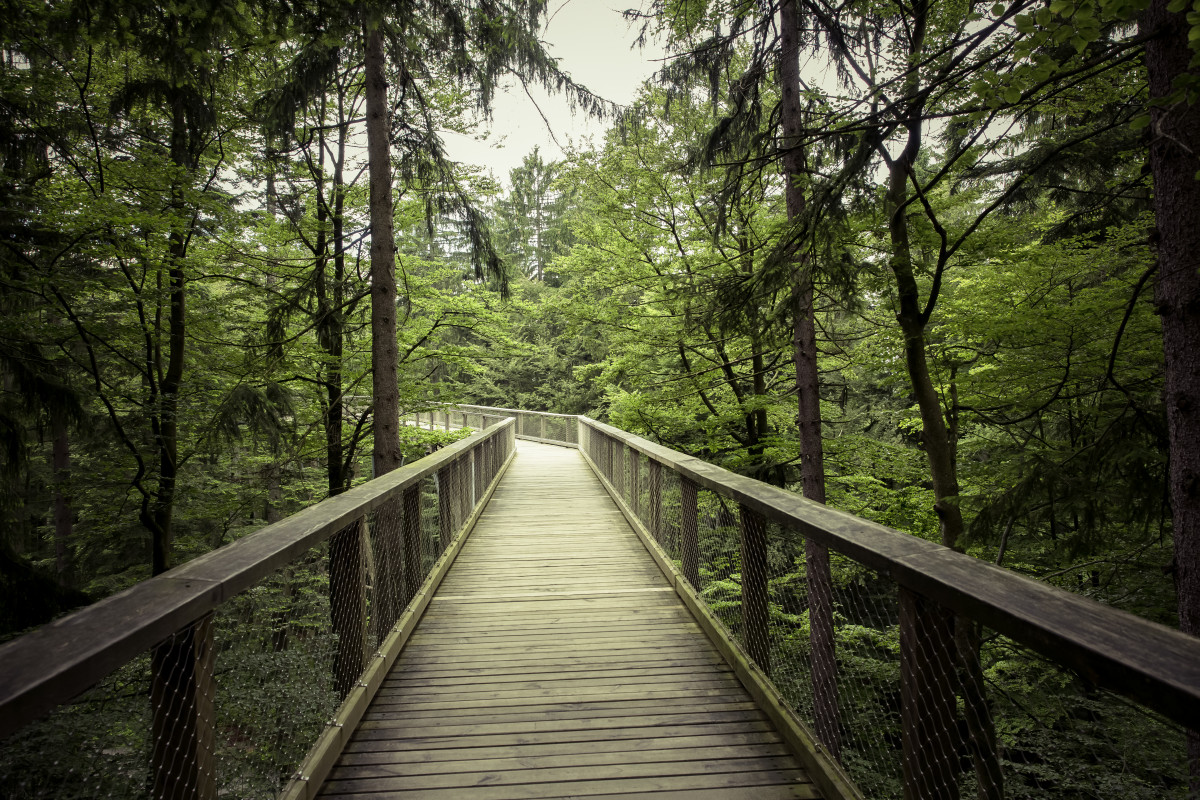 James 1:22
22 But be doers of the word, and not hearers only, deceiving yourselves.
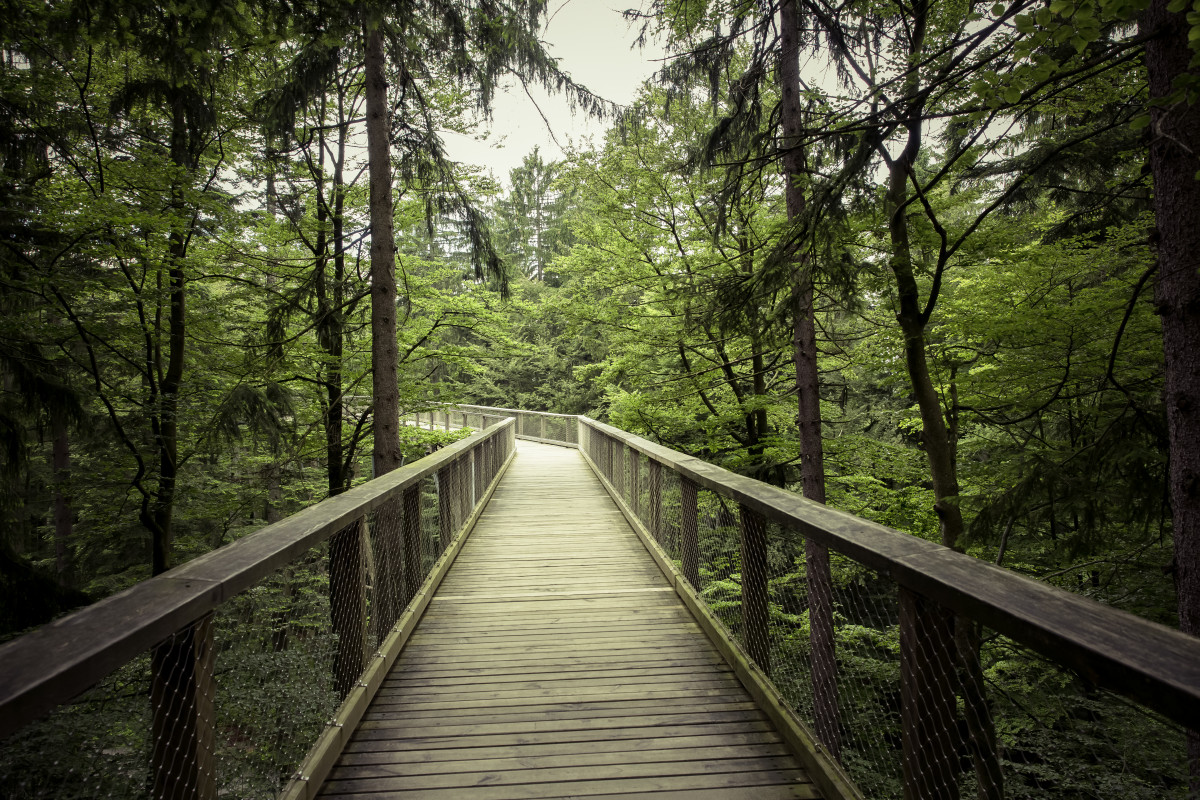 Romans 12:11
11 Do not be slothful in zeal, be fervent in spirit, serve the Lord.
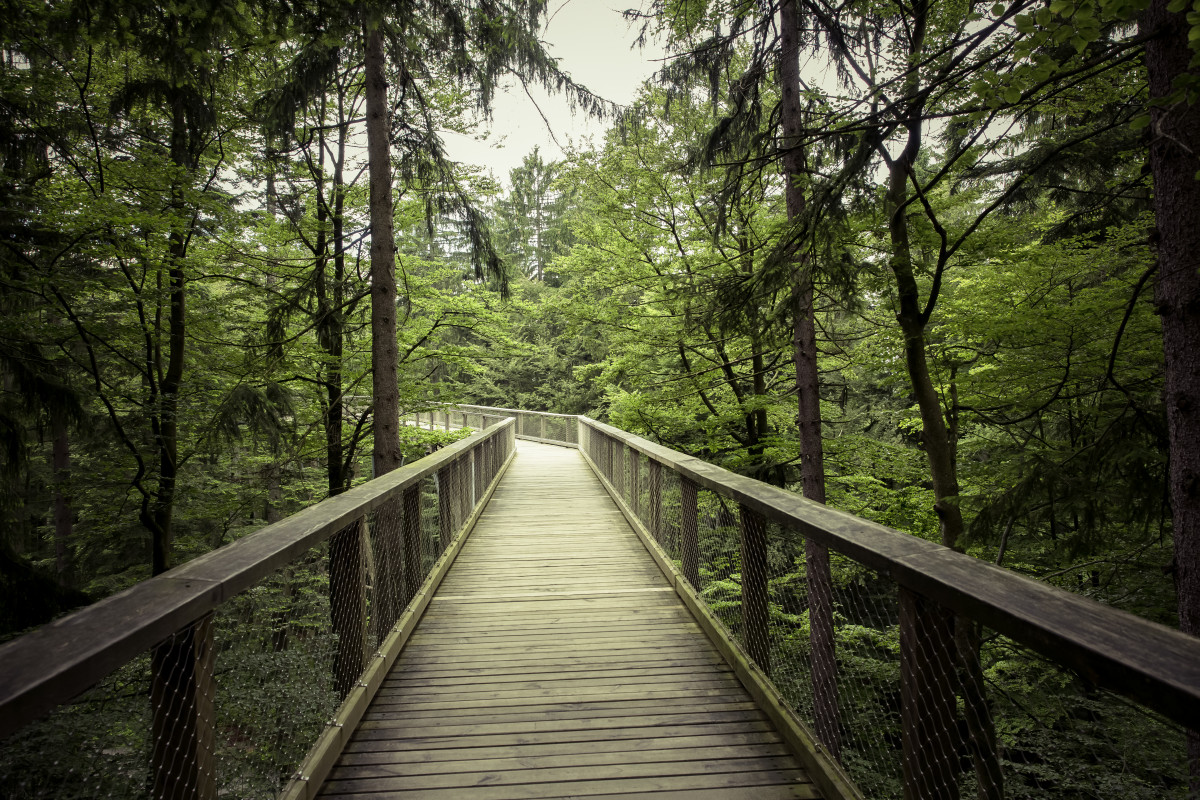 Closing
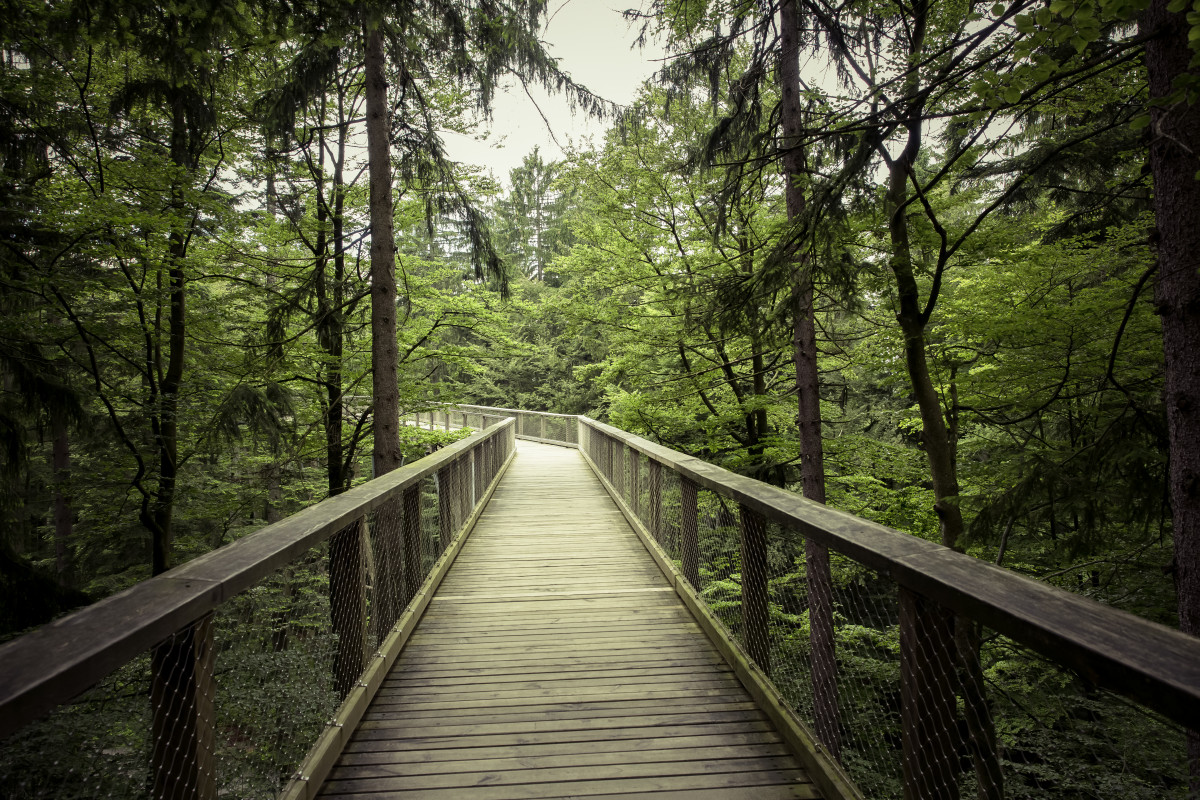